The GreenDIGIT Project – 1 Year Progress Status
Gergely Sipos (EGI Foundation)
GreenDIGIT Technical Coordinator
‹#›
EGI Green Computing Task Force, 4 April 2025
Outline
GreenDIGIT project scope and goals
Progress in year 1:
Landscape analysis
Environmental Impact Assessment (Methodology and Tools)
Software solutions for energy efficient operation
Opportunities for getting involved
‹#›
GreenDIGIT project and its RIsHORIZON-INFRA-2023-TECH-01-01:New technologies and solutions for reducing the environmental and climate footprint of RIs
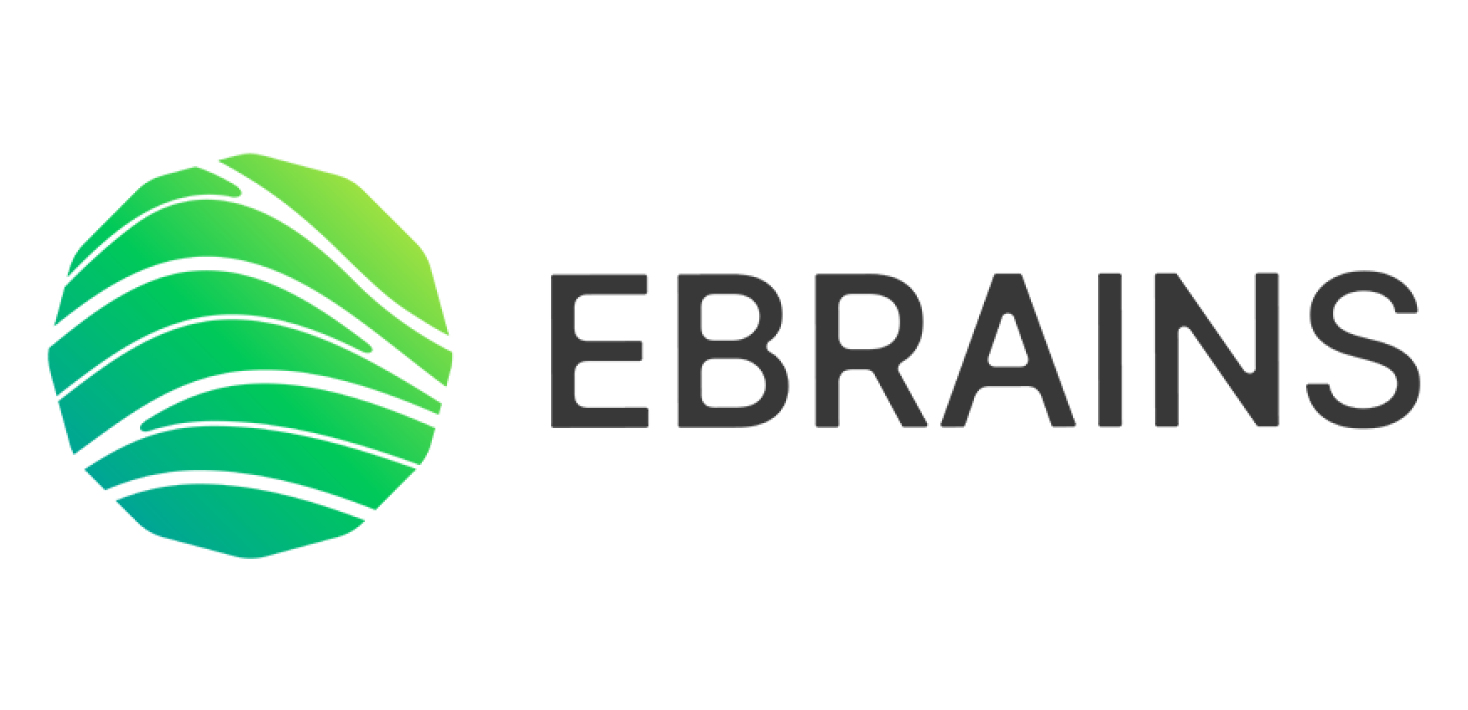 EBRAINS - An open research infrastructure that gathers data, tools and computing facilities for brain-related research
EGI - International federation delivering e-Infrastructure and open solutions for advanced computing and data analytics in research and innovation
SLICES - Scientific Large-scale Infrastructure for Computing and Communication Experimental Studies
SoBigData - Distributed, pan-European, multi-disciplinary research infrastructure aimed at using social mining and Big Data to understand the complexity of our contemporary, globally interconnected society
https://greendigit-project.eu
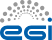 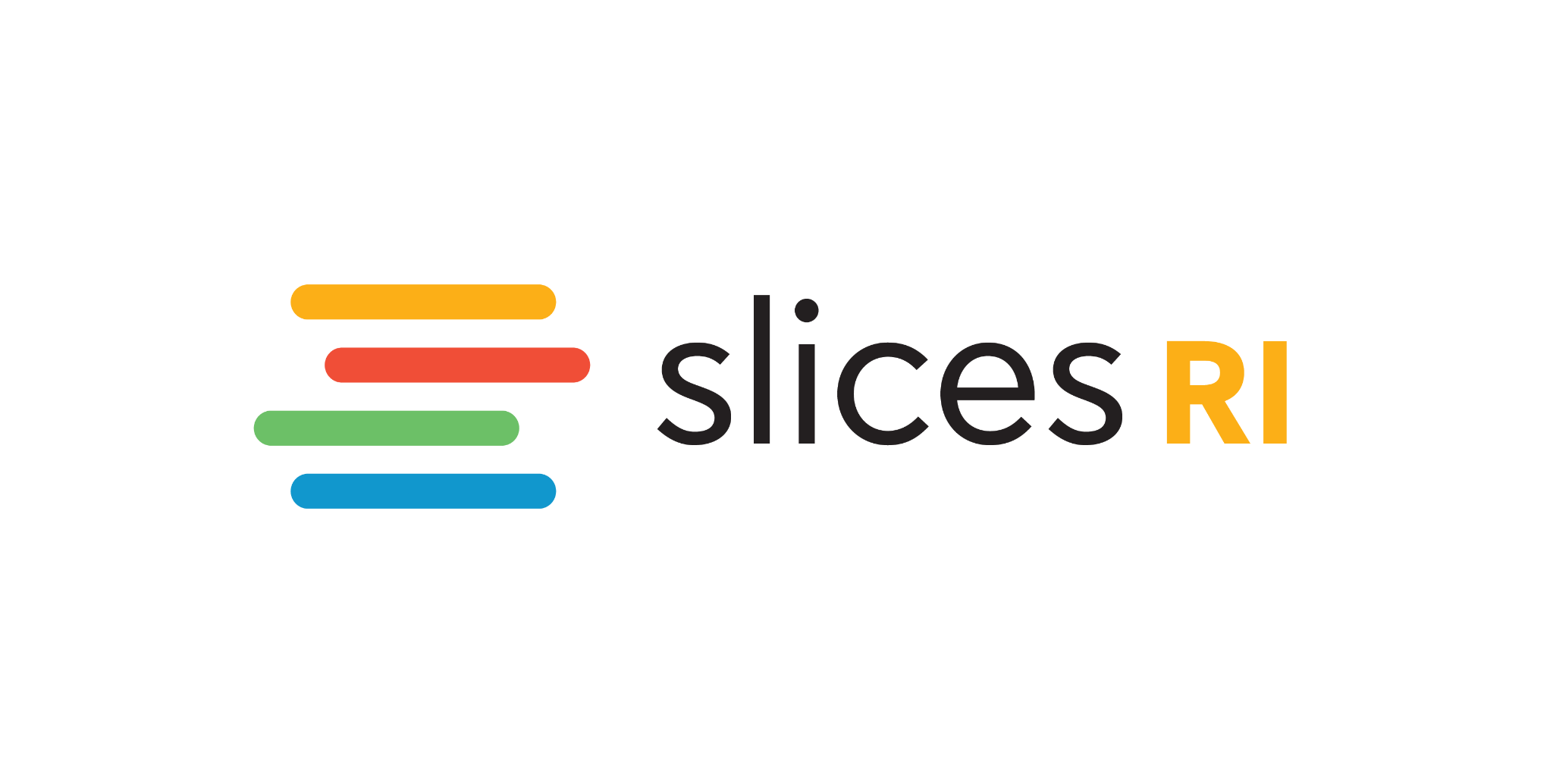 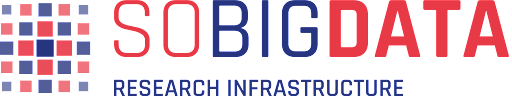 ‹#›
GreenDIGIT Project (2024-2027) - Objectives
O1: Assess status and trends of low impact computing within 4 DIGIT RIs (EGI, SLICES, SoBigData, EBRAINS) and in the broader digital service provider community of ESFRIs, to produce recommendations and roadmaps for providers during and beyond the project.
O2: Provide reference architecture and design principles, as well as an actionable model for RIs about environmental impact assessment and monitoring, reflecting on the whole RI lifecycle and including the digital infrastructure components and their interaction with the broader environment.
O3: Develop and validate new and innovative technologies, methods, and tools for digital service providers within European Research Infrastructures through which they can reduce their energy consumptions and overall environmental impact.
O4: Develop and provide for researcher technical tools that assist them in the design, execution and sharing of environmental impact aware digital applications with reproducibility, Open Science and FAIR data management considerations.
O5: Educate and support digital service providers and researchers in the RI communities about good practices on environmental impact conscious lifecycle management and operation of infrastructures and services.
‹#›
Sustainability Aspects: Energy Efficiency – Decarbonisation – Environmental Impact
Energy Efficiency in Digital Infrastructures:
Definition: This refers to optimizing digital infrastructures to consume as little energy as possible for a given workload or service. It's about achieving more computational or storage results with less energy input.
Decarbonization of Digital Infrastructures:
Definition: This specifically targets the reduction of carbon emissions associated with the operation and maintenance of digital infrastructures.
Reducing Environmental Impact of Digital Infrastructures:
Definition: This is a more comprehensive consideration of the various ways digital infrastructures might affect the environment, going beyond just energy consumption and carbon emissions.
‹#›
Shared Responsibility in Sustainability
Research 
Environment and 
Development Tools
Research/Experiment Description and Data Model
Four categories identified
Manufacturers
SW developers
RI users
RI operators

Each category must assume their share towards the common goal
Design &  Developm
GreenDIGIT brings various solutions to help these 3 groups and to incentivise the 1st group
Application Software Design
CI/CD &  Operation
Platform Deployment and Scaling
Data Storage
Code Efficiency
Utilisation & Scaling
Exchange resources availability and status, monitoring metrics and KPI (API, Info model)
Research Infrastructure and/or Datacenter
SW developer Responsibility Application and Middleware Development, Deployment, Energy usage and KPI monitoring
RI operators  responsibilityResearch 
Infrastructure Equipment 
or Datacenter, Monitoring Energy and environmental impact metrics and KPI
RI user Responsibility Workflow development and Execution, Energy usage monitoring
DC Operat data collection
Datacenter/Cloud Management
Network
Comp Cluster
Storage
Electricity Supply
Building materials
DC/RI Operation Monitoring
Light, Logistics
Cooling
Water
Waste
‹#›
Progress report
Landscape analysis
Environmental Impact Assessment (Methodology and Tools)
Software solutions for energy efficient operation
‹#›
RIs Landscape Survey
Objective
To collect and analyse RIs practices, needs and gaps, and opportunities-barriers-good practices
What did the RIs do so far? → Good practices
Where are they going? → Initiatives
Where could we help? → Opportunities
Target
GreenDIGIT consortium (EGI, SoBigData, EBRAINS, SLICES)
Thematic RIs with significant digital infrastructures
Methodology
Preparation, survey and interviews, analysis of results and identification of key aspects

Timeline: May 2024 - December 2025
‹#›
RIs Landscape Survey - Responses
Data, Computing and Digital
PREPARATORY PHASE
PRE-PRODUCTION PHASE
PRODUCTION PHASE
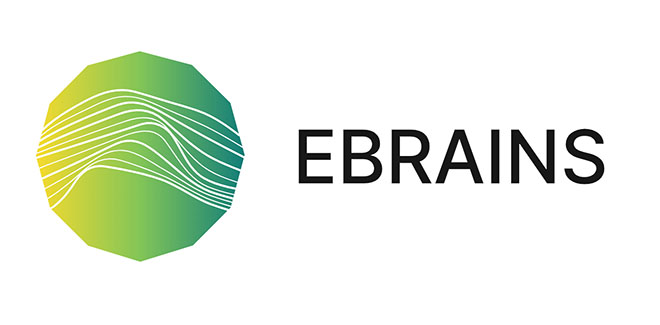 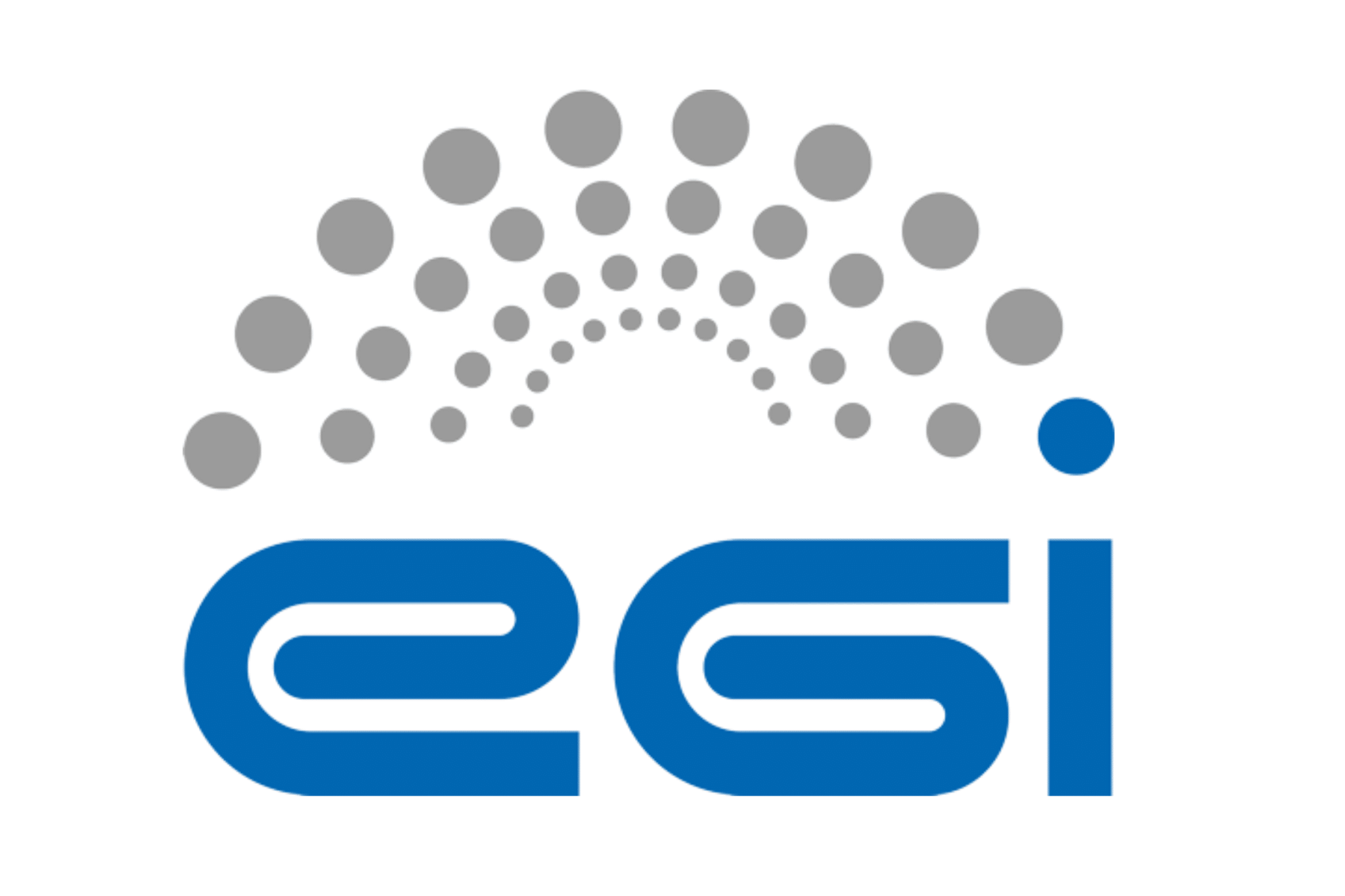 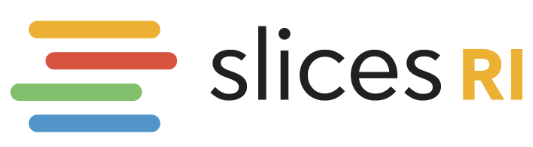 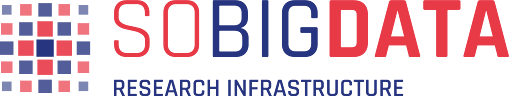 ICT facilities at 14 sites (5G, Networks, Clouds)
6 Computational
25 Research facilities
3 HPC centers
~200 HTC sites
~30 cloud sites
+
CERN (Particle acc., Intern.)
ELI-Beams (Laser facility, CZ)
Physical Sciences
CLARIN (Language resources)
Social Sciences & Humanities
GÉANT (Networks, Intern.)
Switch Cloud (CH)
University of Freiburg (DE) 
Data, Computing and Digital
‹#›
Responses represent over 50 academic providers from 20 countries
RIs Landscape Survey - Findings
Included separated responses from EGI Federation sites
Responses represent over 50 academic providers from 20 countries: 
80% offering "Computation resources" as the primary resource
60% offering "Networking / Communication resources"
40% offering archives and scientific data
30% offering also "Scientific equipment / instruments"
Each of the ~50 centers running between 50-10,000 physical core systems
‹#›
RIs Landscape Survey - Findings
RIs served (https://ri-portfolio.esfri.eu/)
Energy
EUROfusion
Environment
LifeWatch
Health & Food
ELIXIR, French Bioinformatics, Instruct, METROFOOD
Physical Sciences & Engineering
WLCG, CTA, HESS, SKAO, LOFAR, BELLE II, ESA, AGATA, FOCAL
Social Sciences & Humanities
CLARIAH, CESSDA, ODISSEI (NL)
‹#›
Public version available: D3.1
https://greendigit-project.eu/deliverables/
RIs Landscape SurveyMain Findings
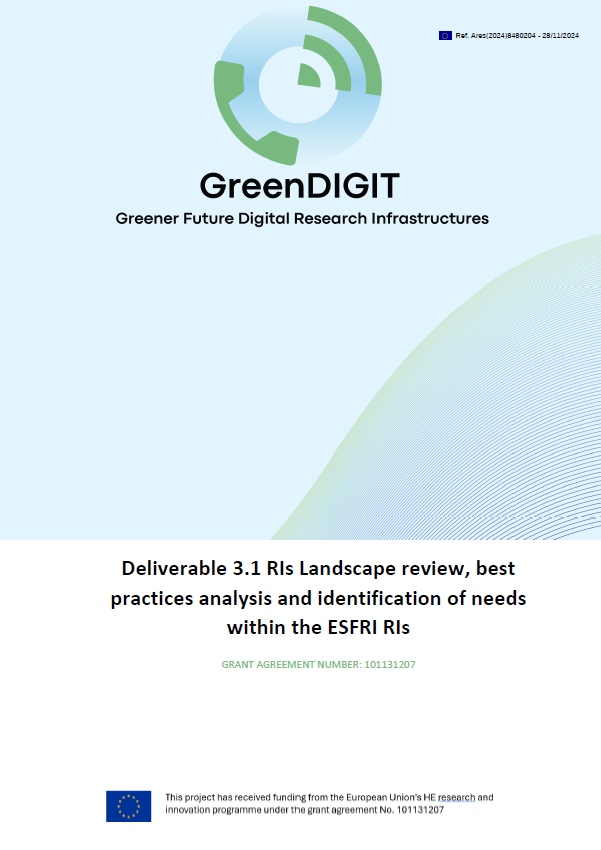 Energy is primary, water is secondary environment impact
Tracking total energy consumption is nearly everywhere (paying bills)
Power Usage Efficiency (PUE) is most common (between 1.1 - 1.7). 
Others: Watts/VM, Watts/GPU, Watts/vCPU, FLOPS/Watt
Initiatives to lower consumption/waste exist, but isolated
Physical upgrade (modernise HW, A/C, building, waste heat reuse) → Requires big investment
Software based optimisation at very few places → Opportunity for GreenDIGIT
Green computing policy is rare. An existing example at IRES, France: 
https://scigne.fr/resources/policies/green-computing-policy.pdf  
Very few centres encourage/educate staff on good practices → Opportunity for GreenDIGIT
Switching lights or equipment off, reduce travel, cycling to work
Both staff operating the IT equipment and the end users are targets
‹#›
Survey → Opportunities → GreenDIGIT Plans
Framework for managing the full digital RI lifecycle from the environmental impact perspective
For status assessment, Design, Implementation, Operation, Decommissioning

Software tools for power usage efficiency
Metrics infrastructure, Schedulers, Reproducibility frameworks, Resource managers (VMs, containers, workflows, AI/ML models, Data, etc.) 

Develop skills and collaborations 
Training resources, events, courses, forums
‹#›
Planned SW Tools for Power Usage Efficiency
PROVIDERS’ SIDE
Metrics infrastructure
Gather relevant environmental sustainability metrics from providers
Serve metrics to decision making systems (schedulers, frameworks, VREs)

Energy-efficiency aware schedulers
Reshuffle jobs based on its type (CPU bound or I/O bound)
Delay execution based on electricity cost, regulations, carbon intensity



Developer tools for energy efficient software design
  JupyterHub, Greenspector

Scientific reproducibility and resource management platform
JupyterHub, Binder, DataHub, SoBigData, etc.
USERS’ SIDE
‹#›
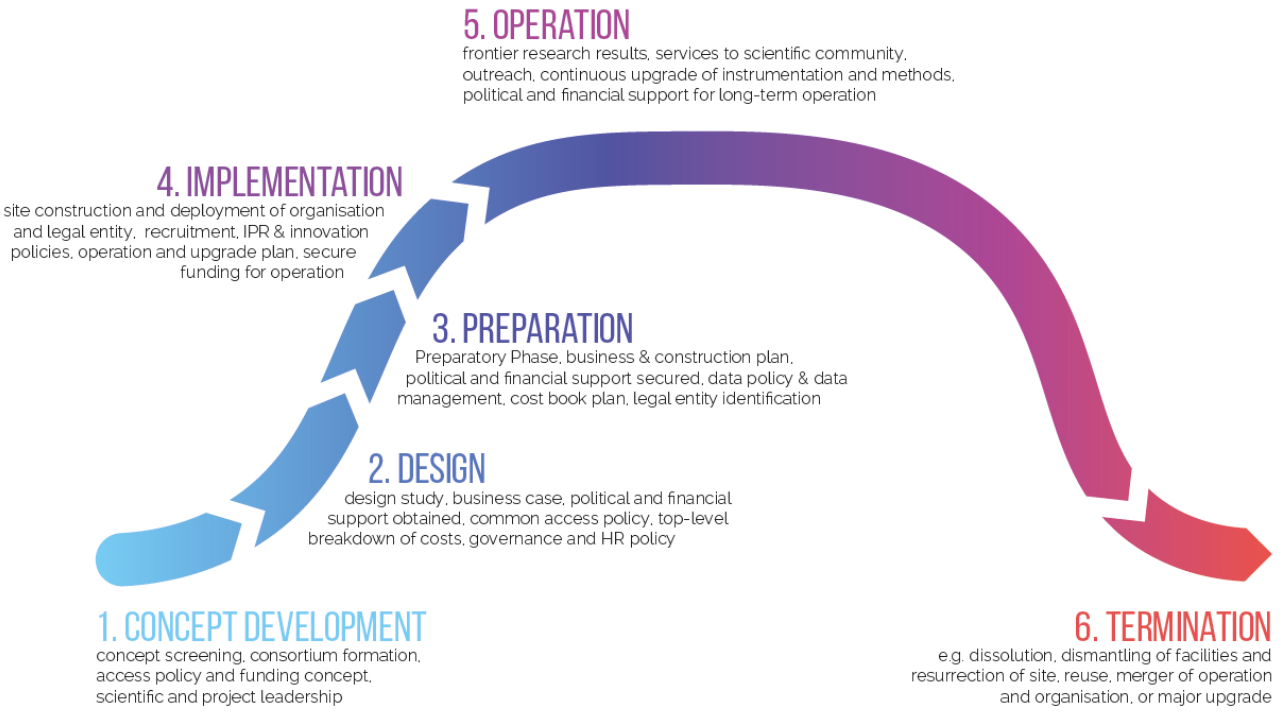 ESFRI Lifecycle
RI environmental Impact Assessment
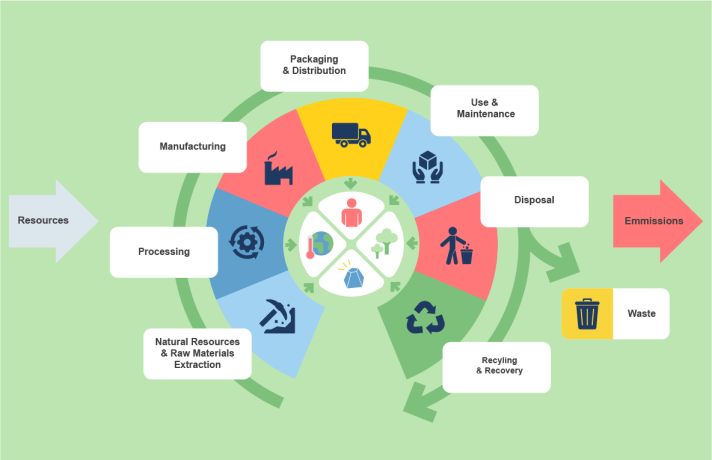 Product Environmental Footprint https://green-business.ec.europa.eu/environmental-footprint-methods/pef-method_en
Assessment tools
Ongoing work (D3.2 in May 2025)
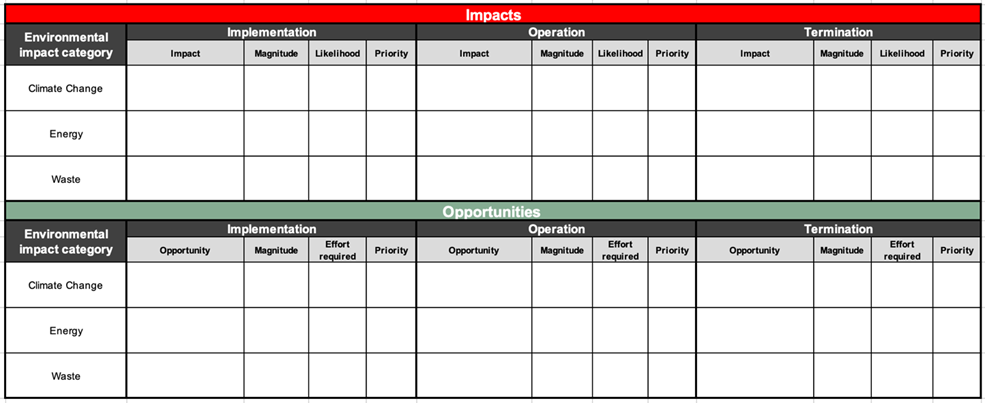 Methodology
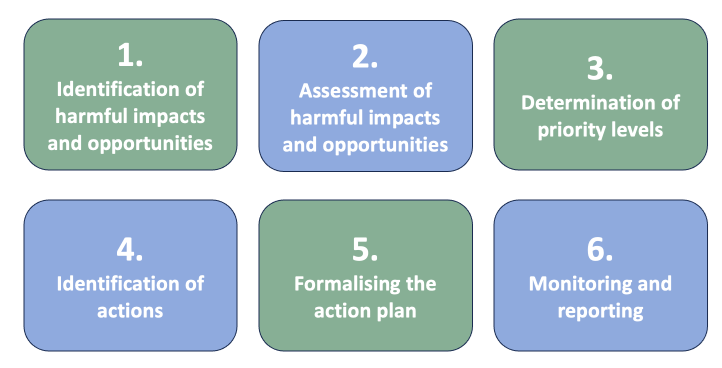 Action plan
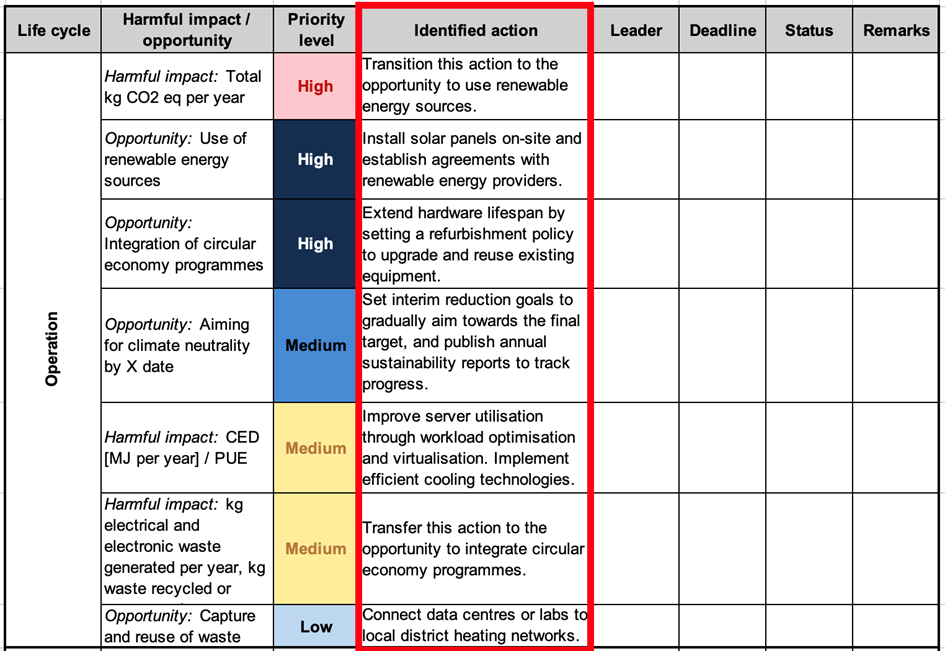 ‹#›
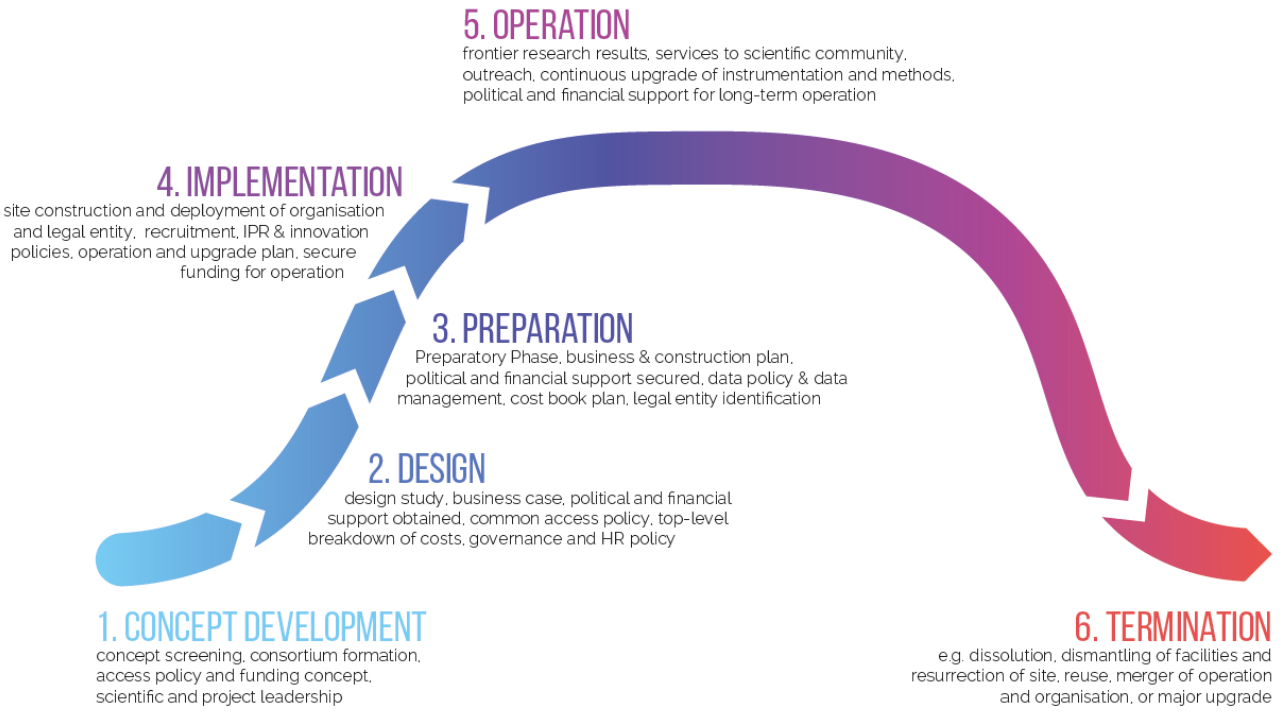 ESFRI Lifecycle
Software solutions for energy efficient operation
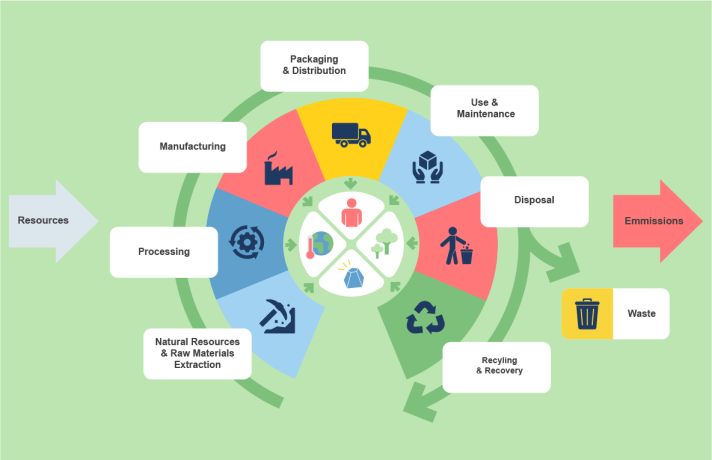 Product Environmental Footprint https://green-business.ec.europa.eu/environmental-footprint-methods/pef-method_en
Specific objective, big picture architecture
(Ongoing work → D4.2 - May 2025)
Objective: Collect environmental impact metrics related to user experiments* on digital infrastructures, and use this information for impact reporting and for experiment optimisation. 
 
Optimisation can happen at 3 levels:
Requires a code optimisation module AND an experiment provenance and result DB (TUM, UvA)
RI manager
Dashboard
Developer environment
Level 1
Researcher
Site
Broker
Site
Level 2
Site
Requires resource specific metrics and facility specific optimisation (SZTAKI for VMs)
Site
Resources
Resource optimiser
Level 3
R
R
Site manager
Dashboard
R
R
* An experiment is considered a workflow that consists of multiple data taking, data storing, data transfer and data analysis steps
Questions: 
What was the environmental impact of all tasks run by USER A / by Community B / everyone in March 2025? 
Where to send the next tasks to minimise environmental impact, while maximizing throughput?
EGI Accounting (Test) Repo+ New DB to setup in GreenDIGIT
CO2[kg] caused by Task-1 = Energy [kWh] * CO2content [kg/kWh]
Site
Environmental impact metrics infrastructure
Broker
Site
AI4OS
DIRAC
JupyterHub
…
Site
Test cases with WeNMR, VIP (& others?) in 2026
EGI Accounting data
CPU Thermal Design Power
CPU HEPScore23 benchmark
Facility Power Usage Efficiency (PUE)
electricitymaps.com
Ongoing work: D4.2 (May 2025) → MS6.1 (Nov 2025)
‹#›
Opportunities for getting involved
Energy metrics
Share your experiences
Provide feedback on our approach
Report metrics from your HTC/Cloud/HPC resource
Bring your scientific community as a test case
Environmental Impact Assessment 
Test and provide feedback on our methodology and tools
‹#›
Thank you!

Questions!
EGI Green Computing Task Force, 4 April 2025
‹#›